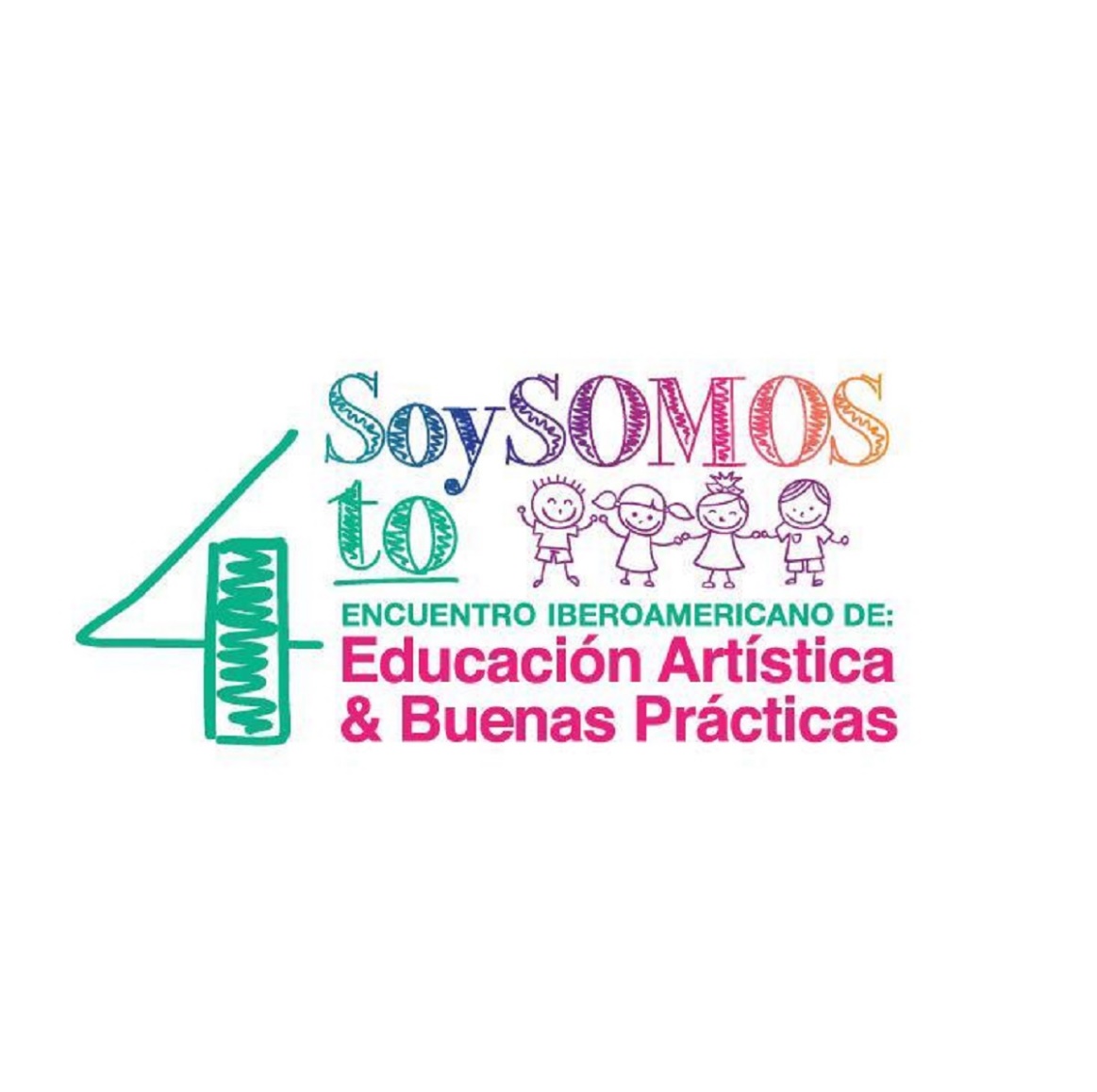 Título del póster
Autor/es y datos de la institución, si procede
Resumen
Otros datos
Resumen: entre 130 y 150 palabras, en español
Resumen: entre 130 y 150 palabras, en español.
Resumen: entre 130 y 150 palabras, en español.
Resumen: entre 130 y 150 palabras, en español.
Resumen: entre 130 y 150 palabras, en español.
Resumen: entre 130 y 150 palabras, en español.
Resumen: entre 130 y 150 palabras, en español.
Resumen: entre 130 y 150 palabras, en español.
Resumen: entre 130 y 150 palabras, en español.
Resumen: entre 130 y 150 palabras, en español.
Resumen: entre 130 y 150 palabras, en español.
Resumen: entre 130 y 150 palabras, en español.
Resumen: entre 130 y 150 palabras, en español.
Resumen: entre 130 y 150 palabras, en español.
Resumen: entre 130 y 150 palabras, en español.
Para pósters que presenten trabajos de investigación:
Metodología: 50 palabras
Hipótesis o interrogantes: 50 palabras
Conclusiones: 50 palabras

Para pósters que presenten ejemplos de prácticas significativas:
Actividades (descripción de las actividades principales): 50
Actores implicados (estudiantes, padres, comunidad, etc.): 30 palabras
Resultados: 50 palabras
Imágenes
Imágenes
Añada imágenes con pies de fotos
Añada imágenes con pies de fotos
Datos de contacto
Dónde y cómo contactarle para saber más
Además, agregar un Código QR.